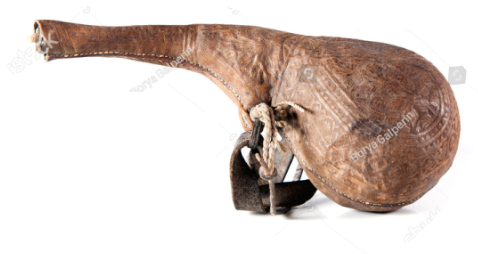 [Speaker Notes: Change.
It is pretty well known that people do not like to change as a rule.
We like to live a steady life.
We stay in the same job because we know it.
We stay in the same house because it is alot of work to pack
We follow the same exercise regime because it worked (Maybe better when we were younger than now).
When I scrape off all the reasons why I stay ‘status quo’ , it boils down to one of two things
The first one is that whatever I am thinking of changing brings no positive benefit that I am convinced of.
The second thing…fear.
It is almost always fear...fear of losing what I already have REGADLESS of how much better the change may be for me.
I am not much for uncertainty and what I have is certain…change is by nature…not. 
That was Israel's complaint when they entered into the wilderness after having left Egypt. 
   “We remember the fish which we used to eat free in Egypt, the cucumbers and the melons and the leeks and the onions and the garlic, 
        but now our appetite is gone. There is nothing at all to look at except this manna.” 
They were literally promised a land flowing with milk and honey but a few hours after leaving their life of certainty in Egypt 
Which by the way included their slavery, their harsh task masters and second class..non-citizen status
(The past always seems to take on a rosier hue when faced with an uncertain future) they are looking back and not forward to the change

Now, we know that they were fooling themselves with their recollection of ‘the good old days’.
It was not at all what they were claiming it to be.
They were convinced that a land flowing with milk and honey were better so it wasn’t that the change didn’t provide benefit… So what WAS it?
They were fearful…They did NOT Believe God could…in the end, pull it off. 
(Remember that He had just completed the 10 plagues but they, like we, have short memories…(What have you done for me LATELY?)
They didn't see the benefit to change IMMEDIATELY (although they had the token of the promise in manna.
and right now...all they had was manna.

We are going to read a section of scripture from Matthew that introduces change....plainly, maybe for the 1st time!
And we will see reactions from a couple of groups of Jews.

Remember the scene....Matthew had Jesus to a party in Matthews house and Jesus was socializing with not the rich and influential but with tax collectors and sinners.
The Pharisees had asked Jesus why he was eating with them and Jesus comment was in effect…These people know thy need help…they need a doctor and I have come to provide that help. You on the other hand believe yourself to be healthy already so I have nothing for you. I go where I am needed.
Then Matthew continues on…]
Matthew 9:14–17
Then the disciples of John came to Him, asking, “Why do we and the Pharisees fast, but Your disciples do not fast?” And Jesus said to them, “The attendants of the bridegroom cannot mourn as long as the bridegroom is with them, can they? But the days will come when the bridegroom is taken away from them, and then they will fast. “But no one puts a patch of unshrunk cloth on an old garment; for the patch pulls away from the garment, and a worse tear results.
[Speaker Notes: READ]
Matthew 9:14–17
“Nor do people put new wine into old wineskins; otherwise the wineskins burst, and the wine pours out and the wineskins are ruined; but they put new wine into fresh wineskins, and both are preserved.”” (NASB95)
[Speaker Notes: READ

John’s disciples are coming to Jesus with a valid concern…at least that is what Matthew says. 
Mark records it as John’s disciples AND the Pharisees while Luke paints the picture to include the Scribes as well.
This is pretty interesting in and of itself given John’s relationship with the Pharisees
Calling them broods of vipers in Chapter 3 of Matthew.... prior to his arrest in Chapter 4.

This means that the followers of John, who were STILL following John, had not really gotten the message doesn’t it?
In John chapter 3 John sees his ministry as a friend of the Bridegroom with Jesus as the Bridegroom himself.
As the day of the wedding approaches, his position fades as attendant  and the Bridegroom takes center stage.
Now in Matthew 9, we have John in prison and Jesus taking center stage but John’s followers are still following him. They have not translated their allegiance to Jesus.

What both or all three groups (depending on who you read) are doing is trying to ‘fit ‘ Jesus into what they know. 
These groups are ALL missing who Jesus is and they are all LOOKING at how Jesus lives and how he fits into their preconceptions.
If he doesn’t LIVE in the way THEY believe he should live, is his message valid”? Is he the one...the Messiah, the lamb of God John was so recently convinced of?
The Pharisees, Scribes AND John’s followers  were ALL looking at Jesus through the lens of the old covenant because that was all there was. That was their ONLY frame of reference....Righteousness= obedience to the law.
They were not expecting the Messiah to arrive in a party-barge.

They, like John, saw righteousness as strict adherence to the OT law and that obedience went more than skin deep for John. John saw the hypocricy of the jewish leaders and condemned them for it.
Now with Jesus recent teaching, they were doubling down on this…including even their thoughts.
 After all, Jesus had declared that their righteousness needed to SURPASS that of the Scribes and Pharisees.

John’s disciples had embraced the need for repentance but John’s life style was ascetic/ minimalistic, a life of self deprivation.
His disciples had taken it and in John’s absence, seem to have run with it and made that lifestyle a condition of righteousness. (Nuns and Monks would be a more recent version)

They were following John and having learned by his example of ascetic living…getting by …not indulging in things of earthly value or delight…shunning the things of the world as avenues for compromise. They saw THIS as pleaseing to God.
 
Jesus arrives on the scene and in many ways he shadows’ John. His life is not at all concerned about material things.
He has espoused the truth claim that His Father, who clothes the grass and feeds the sparrows, will certainly care for his family.
He has no house nor does he care over much about food… declaring that his meat and drink…His sustenance came from doing the will of His father.
Yet here they find him…partying…eating and drinking with people of questionable moral standards.
Of course they are concerned. Is this Jesus really the messiah or did we catch him showing his True colors?
One thing I will give this group is that they were at least bold enough to confront Jesus face to face unlike the scribes who do an end-around and attack Jesus THROUGH his own disciples earlier
This interaction reminds me of Gideon and his appointment by God.
No one would have saw THAT ONE coming…Gideon himself knew he was weak and double minded even concerning the promises of God.
Yet this was the man God chose to route His enemies and bring order into chaos.
Jesus, likewise, was not seen to fit the mold of the Jewish messiah…the coming conquering king.
John’s disciples, who have left virtually everything based on the promises of John, when they finally MEET Jesus…they were at least unconvinced and finding him in  the midst of a party caused them to be concerned about their future and the person that their leader had identified as the savior of His people Israel.
Much of this comes because they had failed to cath on that this was “THE NEW” that was foretold in Isaiah.]
John's Disciples
	Why aren't things the same?
Isaiah 43:18–21
“Do not call to mind the former things, Or ponder things of the past. “Behold, I will do something new, Now it will spring forth; Will you not be aware of it? I will even make a roadway in the wilderness, Rivers in the desert. “The beasts of the field will glorify Me, The jackals and the ostriches, Because I have given waters in the wilderness And rivers in the desert, To give drink to My chosen people. “The people whom I formed for Myself Will declare My praise.” (NASB95)
[Speaker Notes: READ

In Isaiah’s writings, He had foretold that God was going to do something NEW. 
God was going to build a highway… a Highway for the righteous.
A roadway through the desert and wilderness. A road with rest and refreshment for the refreshing of His people.
A new road that had never been done...a completely different kind of road
This is a roadway that would be easily traveled and without the fear of wild animals that would usually be present in a normal walk through the wilderness.
This roadway would be peaceful, safe and refreshing for God’s people.
These same people would be the ones that would sing praises for God’s goodness.]
John's Disciples
	Why aren't things the same?
Isaiah 53:10–12
But the LORD was pleased To crush Him, putting Him to grief; If He would render Himself as a guilt offering, He will see His offspring, He will prolong His days, And the good pleasure of the LORD will prosper in His hand. As a result of the anguish of His soul, He will see it and be satisfied; By His knowledge the Righteous One, My Servant, will justify the many, As He will bear their iniquities. Therefore, I will allot Him a portion with the great, And He will divide the booty with the strong; Because He poured out Himself to death,  And was numbered with the transgressors; Yet He Himself bore the sin of many, And interceded for the transgressors.”
[Speaker Notes: John’s disciples, we have to remember, did NOT have any ‘inside information’ about the coming Messiah. John himself labored under his expectation of what the messiah should look like in HIS mind  vs. the reality he saw in Jesus.
John’s disciples were looking for a ‘doubling down’ on the law of God, an injection of SUPER law righteousness. 
Application of the law that went DEEPER than even the Pharisees had envisioned. 
John’s disciples were looking for Jesus to apply the law NOT just to outward action but ALSO to sins of the heart. Sins that would remain unseeable in many cases. 

So when Jesus arrives on the scene and does not LOOK like OR Act like John, both John’s disciples and the Jewish rulers are having the same problem with Jesus BUT for different reasons.
John’s disciples are looking to Jesus to carry on the ascetic ministry of John….staying away from the things of the world that may entice a person to break God’s law either in action or in thought.
The Pharisees are looking at Jesus and wondering why he isn’t being a good example of outward righteousness because he is not just in the same dwelling as these unpopular people but he is actually engaging with them over a meal!

What John and his follower were missing was the message that God had placed all through out Scripture concerning His coming Messiah.
Isaiah uses the term SERVANT as a title for the one from who salvation was to come. The servant comes IN THE GOOD PLEASURE OF THE LORD. 
The servant has the full backing of God.
For example; Isaiah 53:10-12
READ

Here Isaiah is painting a picture of a servant who comes on the scene to effect salvation for His people but NOT through spears, swords and chariots. Not by the overthrow of Rome but by the overthrow of SIN.  The Servant comes as an intercessor...not condemning but bringing restoration.
Operating under the law but coming to free his people from the effects of the law.
Freeing his people from the unwielding burden of law obedience for righteousness sake

So the kingdom God is inaugurating through the servant will have none of the look or feel of Israel; say in the time of David or Solomon
He did not come to make Israel a great 'war machine' or seat of power in the world.
 
Jesus, God’s servant is NOT arriving to help bring prosperity through an increased emphasis on obedience to the law.
Jesus kingdom is arriving to bring reconciliation through the once for through the sacrifice of the servant.... Himself.
This sacrifice will be effective to purchase the redemption  and adoption into the kingdom of the sinners.
The servant come AS the righteousness of God. He does not come ONLY to be an example but as the actual promissory note of righteousness to all who believe.]
Jesus’ Arrival
	The Bridegroom has arrived
Hosea 2:19–23
“I will betroth you to Me forever; Yes, I will betroth you to Me in righteousness and in justice, In lovingkindness and in compassion, And I will betroth you to Me in faithfulness. Then you will know the LORD. “It will come about in that day that I will respond,” declares the LORD. “I will respond to the heavens, and they will respond to the earth, And the earth will respond to the grain, to the new wine and to the oil, And they will respond to Jezreel. “I will sow her for Myself in the land. I will also have compassion on her who had not obtained compassion, And I will say to those who were not My people, ‘You are My people!’ And they will say, ‘You are my God!’ ””)
[Speaker Notes: Jesus uses a couple of word pictures to get this across.
The first is the picture of the bridegroom and his attendant friend.
This parable is full of meaning when we remember that the picture of a bridegroom for Israel was, in many times,making a reference to God himself.
Isaiah 61:10
Isaiah 62:5
Jeremiah 7:34
Nowhere is it more visible than in the book of Hosea as God woos a rebellious people to himself.
The word Bridegroom is not found in this section but the picture of a wedding taking place with God as the bridegroom and his people, Israel as the bride is unmistakable.
READ


The bridegroom comes to bring restoration to the people who have so often spurned Him up until now.
Were does this put Jesus, who is claiming to be 'the bridegroom”?  How does HE see himself fitting in this Hosea 2 picture?
 
Jesus says while the Bridegroom is here there is feasting.
The wedding party is started. The wedding banquet is being laid out. To nOT participate would be an affrontto the bridegroom and His father.

But there will be a time when he is ‘taken away’.
Jesus being taken away in the context of the bridegroom could only mean the resurrection and ascension.
In John 10;18, Jesus confirms that “No one takes his life away from him but he gives it up”. 
BUT in both John 20:1 at his resurrection  and  in Acts 1:10 at Christ’s ascension his departure is identified as being taken away.
Acts 1:10–11 
And as they were gazing intently into the sky while He was going, behold, two men in white clothing stood beside them. They also said, “Men of Galilee, why do you stand looking into the sky? This Jesus, who has been taken up from you into heaven, will come in just the same way as you have watched Him go into heaven.”” (NASB95)

Why the fasting at Jesus departure?, Again, We can look at the book of Acts in Ch. 13 and 14 and we find that fasting was an avenue they used to clarify the mind of God concerning something.
In Ch. 13 they fasted before they anointed Paul and Barnabas while in 14 Paul and Barnabas fasted prior appointing elders in local churchs. 
It seems to be a clearing of the mind from daily life to anticipate and experience God making known His will.]
Jesus Arrival
	NEW Does Not Mix with Old
Jeremiah 31:31–33
“Behold, days are coming,” declares the LORD, “when I will make a new covenant with the house of Israel and with the house of Judah, not like the covenant which I made with their fathers in the day I took them by the hand to bring them out of the land of Egypt, My covenant which they broke, although I was a husband to them,” declares the LORD. “But this is the covenant which I will make with the house of Israel after those days,” declares the LORD, “I will put My law within them and on their heart I will write it; and I will be their God, and they shall be My people.
[Speaker Notes: The second word picture Jesus uses is of someone sewing a patch on an old garment or putting new wine in an old wineskin.
I have not had the opportunity to put new wine into old wineskins but I have sewn a piece of new bluejean onto a old pair of pants.
What do you think happened when I washed them?
Jesus is saying In both cases these things are incompatible.
It is Not that Jesus is seeking to INTEGRATE his kingdom into Judaism and build some sort of hybrid Israel.
Ezekiel looks at the mission of Jesus and describes it it is to surgically take out a dead heart and put in a live one. 
Now that was just a picture back then but it really happens now. 
What DOESN’T happen is for a surgeon to cut someone open and put a new heart in without taking the old one out.
Ezekeil 36;
“Moreover, I will give you a new heart and put a new spirit within you; and I will remove the heart of stone from your flesh and give you a heart of flesh. “ 

Jeremiah uses covenantal language.
READ


God is going to provide a NEW covenant…WHY?
The old covenant was in fact BROKEN. Irreparable. You cannot go in and UNBREAK a covenent, you can create a new one (even if it is exactly the same as the original Which this is NOT) Jesus was not somehow coming to re-invigorate the Old Covenant  by slicing and dicing what was applicable and what no longer was in effect and frankensteining something together

The writer of the book of Hebrews calls the Old Covenant  temporary in that at a point in time it became obsolete,  In Fact it was God's WILL that this Old Covenant be time and people bound. It was NEVER, in any fashion to carry on for eternity. It was created TO BE REPLACED

Hebrews 8:13 
When He said, “A new covenant,” He has made the first obsolete. But whatever is becoming obsolete and growing old is ready to disappear.” (NASB95) 
In the book of Hebrews, the writer says…the clock stopped. The Old Covenant  was made Obsolete. The perfect tense in Greek is used to describe a completed action which produced results which are still in effect all the way up to the present.  
Was made…It is not in the process of obsolescence it IS  finished then and and still is…obsolete.
What we see in Jesus time (I think) is the growing old and fading.

Jesus is announcing that what he has taught and what He has been doing is to NOT rebuild Israael but to call a people OUT of Israel into a brand NEW kingdom.]
Jesus Arrival
	Complete Overhaul
2 Corinthians 5:17
Therefore if anyone is in Christ, he is a new creature; the old things passed away; behold, new things have come.” (NASB95)
[Speaker Notes: So we today live in the New Covenant...There IS no Old Covenant to go back to.
We live in the  New but not in the New Completed or Consummated Covenant.
I have...had a piece of cake at home.
Anita Purchased it earlier in th week, she brought it home, told me about it (carrot cake) and even showed it to me, up until last night I just hadn't eaten it. Did it not belong to me until last night? Did I not own all it's deliciousness before I bit it? It was mine.... I just hadn't eaten it yet.
This is where we are in the new Covenant.
It has been purchased
Secured
Explained and given to us. We OWN it ALL. It is just not time to eat it.


We have entered into a NEW Covenant with Jesus and by the plan of God, Through the perfect work of His Servant And the power of His Holy Spirit, we have become and will remain, eternally New Creatures. 
We have been crucified with Christ and are living aspects of the resurrected life even today!!!
Remember where I started this message?
Change- two reasons to not participate.
No benefit…Is there benefit?
Fear….This is the rub.
Do you, We, I TRUST Jesus and His work? Have I been convinced that God is trustworthy?
He had proved his ability to Israel
Jesus proved his ability to the Jews
Jesus has proved his ability n our own lives.

Here is where our confidence in change...even DAILY change come from...our faith in the one who is orchestrating it!.
The same God who has secured us in the New Covenant is carrying us daily. We can confidently go through ANY change

We are… New Creatures,
With a New Father
In a New Family,
Waiting for our New Address. 
Paul says he EAGERLY awaits
Philippians 3:20–21 
For our citizenship is in heaven, from which also we eagerly wait for a Savior, the Lord Jesus Christ; who will transform the body of our humble state into conformity with the body of His glory, by the exertion of the power that He has even to subject all things to Himself.” (NASB95)]
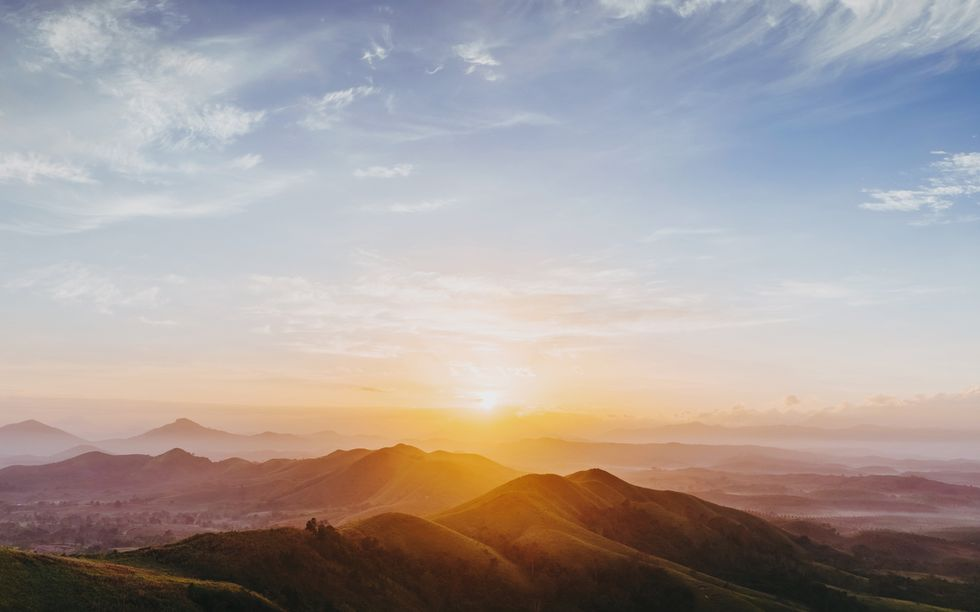 Ephesians 1:9–10
He made known to us the mystery of His will, according to His kind intention which He purposed in Him with a view to an administration suitable to the fullness of the times, that is, the summing up of all things in Christ, things in the heavens and things on the earth…”